АСТАНА ҚАЛАСЫНЫҢ                    2023-2025 жылдарға арналған АЗАМАТТЫҚ БЮДЖЕТІ
1
СТРАТЕГИЯЛЫҚ ЖӘНЕ БЮДЖЕТТІК ЖОСПАРЛАУДЫҢ ӨЗАРА БАЙЛАНЫСЫ
БҰЛ НЕГІЗГЕ НЕ АЛЫНАДЫ?
АСТАНА ҚАЛАСЫН 2050 ЖЫЛҒА ДЕЙІН ДАМЫТУ СТРАТЕГИЯСЫ
2021-2025 ЖЫЛДАРҒА АРНАЛҒАН АСТАНА ҚАЛАСЫН ДАМЫТУ БАҒДАРЛАМАСЫ
Астананы дамытудың негізгі ұзақ мерзімді бағыттарын, қалалық және қоғамдық өмірдің негізгі салаларын трансформациялау көрінісін айқындайды
АСТАНА ҚАЛАСЫНЫҢ 2023-2025 ЖЫЛДАРҒА АРНАЛҒАН БЮДЖЕТІ
Нақты жобаларға, іс-шараларға және даму индикаторларына байланыстыра отырып, Орта мерзімді кезеңге арналған стратегиялық пайымды іске асырудың жолдары мен тетіктерін нақтылайды
Стратегиялық даму басымдық-тарын негізге ала отырып бөлінген жергілікті бюджет кірістері мен шығыстарының негізгі баптары туралы қаржылық құжат
2
АСТАНА ҚАЛАСЫНЫҢ АЗАМАТТЫҚ БЮДЖЕТІ
БЮДЖЕТ ПРОЦЕСІНІҢ СИПАТТАМАСЫ
Қазақстан Республикасының Бюджет процесінің сипаттамасы және негізгі үрдістері
Бюджет-мемлекеттің міндеттері мен функцияларын іске асыруды қаржылық қамтамасыз етуге арналған орталықтандырылған ақша қоры.Түсімдер есебінен қалыптастырылатын және республикалық маңызы бар қаланың, астананың жергілікті мемлекеттік органдарының, оларға ведомстволық бағынысты мемлекеттік мекемелердің міндеттері мен функцияларын қаржылық қамтамасыз етуге және тиісті әкімшілік-аумақтық бірлікте мемлекеттік саясатты іске асыруға арналған орталықтандырылған ақша қоры республикалық маңызы бар қаланың, астананың бюджеті болып табылады. 
Бюджет процесі-Қазақстан Республикасының Бюджет заңнамасымен регламенттелген мемлекеттік органдардың бюджетті жоспарлау, қарау, бекіту, орындау, нақтылау және түзету, бухгалтерлік есеп пен қаржылық есептілікті, бюджеттік есепке алу мен бюджеттік есептілікті жүргізу жөніндегі қызметі, мемлекеттік қаржылық бақылау, бюджеттік мониторинг және нәтижелерді бағалау. 
Жергілікті бюджет Қазақстан Республикасы Үкіметінің 2009 жылғы 13 шілдедегі № 1061 Қаулысымен бекітілген жергілікті бюджеттерді әзірлеу ережесіне сәйкес қалыптастырылады.
Қазақстан Республикасы Бюджет кодексінің 8-бабына сәйкес Республикалық маңызы бар қаланың, астананың бюджеттері Республикалық маңызы бар қала, астана мәслихаттарының шешімдерімен бекітіледі.
Мәслихат шешімінің жобасын жария талқылау үшін Ашық НҚА интернет-порталында орналастыру
Қоғамдық кеңестің отырысында бюджет жобасын енгізу және талқылау
Шешімнің жобасын Астана қаласының Әділет департаментіне келісуге жолдауБюджет жобасын талқылау бойынша тұрақты комиссиялардың отырыстарын өткізу
Астана қаласының бюджетін бекіту жөнінде мәслихат сессиясын өткізу
Астана қаласы әкімдігінің мәслихат шешімін іске асыру туралы қаулысын әзірлеу Астана қаласы мәслихатының шешімін әділет органдарында тіркеу
3
АСТАНА ҚАЛАСЫНЫҢ АЗАМАТТЫҚ БЮДЖЕТІ
СТРАТЕГИЯЛЫҚ ДАМУ ПАЙЫМЫ
ҚАЛА ҚАЛАЙ ДАМИТЫН БОЛАДЫ?
Жаңа Жібек жолының транзиттік торабы – Еуропа мен Азия арасындағы көпір;
Амбициозды кәсіпкерлер, мобильді таланттар мен білікті мамандар, халықаралық және коммерциялық емес ұйымдар үшін ашық және тартымды қала
Негізгі қаржы және корпоративтік орталық
Жоғары технологиялық өндіріс және кәсіби қызмет көрсету орталығы
Қолайлы бизнес-климаты, тиімді мемлекеттік секторы бар және бизнесті бастау мен жүргізу үшін ең жақсы жағдайлар ұсынатын қала
Озық технологиялар мен реттеу негізінде бүкіл Қазақстанды трансформациялауға арналған платформа
Еуразиядағы өмір сүрудің ең үздік орны
«Ақылды» және қауіпсіз қала, қалыптасқан жайлы қала ортасы
Ғылыми білімдер мен технологияларға үздік қол жеткізуді және мәдени өмірге бай оқиғаларды қоса алғанда, оқушы жастарға қолайлы жағдайлар
БӘСЕКЕГЕ ҚАБІЛЕТТІ ЖӘНЕ ТҰРАҚТЫ ӨСІП ЖАТҚАН ҚАЛА
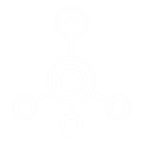 ӨМІР СҮРУ ҮШІН ҚОЛАЙЛЫ ҚАЛА
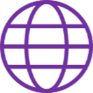 АСТАНА
2050
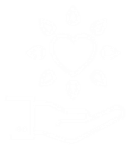 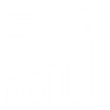 ЖАҺАНДЫҚ ҚАЛА
4
АСТАНА ҚАЛАСЫНЫҢ АЗАМАТТЫҚ БЮДЖЕТІ
СТРАТЕГИЯЛЫҚ ДАМУ КӨРІНІСІ
АСТАНА ҚАЛАСЫ ЭКОНОМИКАСЫНЫҢ ҚҰРЫЛЫМЫ ҚАНДАЙ?
ЖӨӨ ҚҰРЫЛЫМЫ
млрд. теңге
Елорда экономикасы негізінен сервистік құрылым болып табылады, оның үлесіне ЖӨӨ-нің шамамен 85% - ы келеді.
Сауда, көлік, білім беру, денсаулық сақтау, байланыс және өзге де қызмет түрлері негізгі драйверлер болып табылады.
Саудаланатын секторлардың қатарына құрылыс және өнеркәсіп салалары да жатады.
2021 ЖЫЛДЫҢ ҚАҢТАР-ҚЫРКҮЙЕК  БОЙЫНША ЭКОНОМИКАНЫҢ НАҚТЫ СЕКТОРЫНЫҢ НЕГІЗГІ КӨРСЕТКІШТЕРІ
*- 2022 жылдың I тоқсаны , ** - 2022 жылдың II тоқсаны
5
АСТАНА ҚАЛАСЫНЫҢ АЗАМАТТЫҚ БЮДЖЕТІ
ӘЛЕУМЕТТІК КӨРСЕТКІШТЕР
2022 жылғы 27 тамыздағы Қазақстан Республикасының 2023-2027 жылдарға арналған әлеуметтік-экономикалық даму болжамына сәйкес
негізгі әлеуметтік көрсеткіштер № 31 хаттама
*- Мемлекет Басшысының Қазақстан халқына  2022 жылғы 1 қыркүйектегі «Әділ мемлекет. Біртұтас ұлт. Табысты қоғам» Жолдауына сәйкес ең төменгі жалақы мөлшері 70 000 теңгеге дейін ұлғайды.
6
ЖЕРГІЛІКТІ БЮДЖЕТТІҢ КІРІС БӨЛІГІНІҢ ҚҰРЫЛЫМЫ
БЮДЖЕТ ҚАНДАЙ КІРІСТЕР ЕСЕБІНЕН ҚҰРЫЛАДЫ?
БЮДЖЕТТІҢ ТАПШЫЛЫҒЫ (ПРОФИЦИТІ)
2023-2025 жылдарға арналған бюджет жобасын құрған кезде бюджет заңнамасының қағидаттары сақталды.
7
АСТАНА ҚАЛАСЫНЫҢ АЗАМАТТЫҚ БЮДЖЕТІ
ЖЕРГІЛІКТІ БЮДЖЕТІҢ КІРІС БӨЛІГІНІҢ ҚҰРЫЛЫМЫ
БЮДЖЕТ КІРІСІ ҚҰРЫЛЫМЫНЫҢ 2022 ЖЫЛҒЫ ҚҰРЫЛЫМЫ ҚАНДАЙ
Негізгі капиталды сатудан түсетін түсімдер
2 400 млн. теңге
Салықтық емес түсімдер
415 млн. теңге
Салықтық түсімдер
524 536,5 млн. теңге
8
АСТАНА ҚАЛАСЫНЫҢ АЗАМАТТЫҚ БЮДЖЕТІ
УПРАВЛЕНИЕ СТРОИТЕЛЬСТВА
Астана қаласы бюджетінің функционалдық топтар бөлінісіндегі шығыстары
9
БІЛІМ САЛАСЫН ҚАРЖЫЛАНДЫРУ
ЖИЫНТЫҚ ШЫҒЫНДАР КӨЛЕМІНІҢ СЕРПІНІ
Мектепке дейінгі білім беру
млн. тенге
Орта білім беру
2023 жылға бюджет болжамы 194 623,0 млн.теңгені құрап, оқушылар контингентінің өсуі, жеке бақшаларда мемлекеттік тапсырыстың және қосымша білім берудің ұлғаюы есебінен 2022 жылғы бюджетке 19,9%-ға өсті.
ТТжКО
10
АСТАНА ҚАЛАСЫНЫҢ АЗАМАТТЫҚ БЮДЖЕТІ
Білім саласын қаржыландыру
11
АСТАНА ҚАЛАСЫНЫҢ АЗАМАТТЫҚ БЮДЖЕТІ
Білім саласын қаржыландыру
12
АСТАНА ҚАЛАСЫНЫҢ АЗАМАТТЫҚ БЮДЖЕТІ
Білім саласын қаржыландыру
13
АСТАНА ҚАЛАСЫНЫҢ АЗАМАТТЫҚ БЮДЖЕТІ
Халықты әлеуметтік қорғау саласын қаржыландыру
млн. теңге
14
АСТАНА ҚАЛАСЫНЫҢ АЗАМАТТЫҚ БЮДЖЕТІ
Халықты әлеуметтік қорғау саласын қаржыландыру
млн. теңге
АСТАНА ҚАЛАСЫНЫҢ АЗАМАТТЫҚ БЮДЖЕТІ
15
Астана қаласы мәслихатының шешімі бойынша 2023 жылға жеке санаттағы азаматтарға әлеуметтік көмек көрсету
Азаматтардың жеңілдікті санаттарын тасымалдау                1 513,0  млн. теңге
142 467 адам
Қатты отынды сатып алуға және коммуналдық қызметтерге ақы төлеуге әлеуметтік көмек 167,9 млн. теңге               2 122 адам
Оқу грпанттары 
107,4 млн. теңге
185 адам
2023 жылға                       4 226,2 млн. теңге қарастырылды
На  2021 год предусмотрено 
3 711,1
млн. тенге
Дәрі-дәрмекпен қамтамасыз ету
36,1 млн. теңге
Санаторлық-курорттық емдеу
403,4 млн. теңге
Көмектің 30-дан астам түрі
1 833 адам
2 266  адам
3 000  адам
Атаулы күндерге әлеуметтік көмек                1 615,8 млн. теңге
Тіс протездеу және санация
382,5 млн. теңге
3 000 адам
117 076  адам
16
АСТАНА ҚАЛАСЫНЫҢ АЗАМАТТЫҚ БЮДЖЕТІ
Мүгедектерді әлеуметтік қолдауға бағытталған шығыстар
Орталықтандырылған мүгедектер базасының мәліметтері бойынша елордада 30 000 мүгедек тұрады, оның ішінде 7 188 мүгедек балалар. Мүмкіндігі шектеулі адамдарды әлеуметтік қолдауға 2023 жылға 5  млрд. 717,4 млн. теңге қарастырылған.
2023 жылға                        5 717,4 
млн. теңге жоспарланды
17
Денсаулық сақтау саласын қаржыландыру
млн. теңге
18
АСТАНА ҚАЛАСЫНЫҢ АЗАМАТТЫҚ БЮДЖЕТІ
Денсаулық сақтау саласын қаржыландыру
млн. теңге
19
АСТАНА ҚАЛАСЫНЫҢ АЗАМАТТЫҚ БЮДЖЕТІ
Денсаулық сақтау саласын қаржыландыру
млн. теңге
АСТАНА ҚАЛАСЫНЫҢ АЗАМАТТЫҚ БЮДЖЕТІ
20
ТҮКШ саласын қаржыландыру
СТРУКТУРА ДОХОДНОЙ ЧАСТИ МЕСТНОГО БЮДЖЕТА
ЖИЫНТЫҚ ШЫҒЫНДАР КӨЛЕМІНІҢ ДИНАМИКАСЫ
Абаттандыру мен коммуналдық шаруашылықты дамыту
млн. теңге
4 912
1 157
1 319
4 337
7 467
Инженерлік-коммуникациялық инфрақұрылым
2023 жылға бекітілген жоспар ЖБ есебінен                               7 388,0 млн. теңгені құрды, 2022 жылғы нақтыланған бюджетке 5 есе төмендеу
Сумен жабдықтау, су бұру жүйелерін, жылу-энергетикалық және газ-көлік жүйесін дамыту
25 120
АСТАНА ҚАЛАСЫНЫҢ АЗАМАТТЫҚ БЮДЖЕТІ
Құрылыс саласын қаржыландыру
СТРУКТУРА ДОХОДНОЙ ЧАСТИ МЕСТНОГО БЮДЖЕТА
ЖИЫНТЫҚ ШЫҒЫН КӨЛЕМІНІҢ ДИНАМИКАСЫ
Тұрғын үй құрылысы
млн. тенге
1 027
7 452
18 611
14 866
Әлеуметтік саладағы құрылыс
2023 жылғы бекітілген жоспар 2022 жылғы нақтыланған бюджетке 4,1 есеге төмендеумен ЖБ есебінен 8 683,0 млн. теңгені құрды.
Әкімшілік ғимараттар салу
АСТАНА ҚАЛАСЫНЫҢ АЗАМАТТЫҚ БЮДЖЕТІ
Көлік саласын қаржыландыру
СТРУКТУРА ДОХОДНОЙ ЧАСТИ МЕСТНОГО БЮДЖЕТА
ЖИЫНТЫҚ ШЫҒЫН КӨЛЕМІНІҢ ДИНАМИКАСЫ
Көлік инфрақұрылымын дамыту
млн. теңге
5 553
10 767
2023 жылғы бекітілген жоспар 2022 жылғы нақтыланған бюджетке 2 есеге төмендеумен ЖБ есебінен 5 553 млн. теңгені құрды.
АСТАНА ҚАЛАСЫНЫҢ АЗАМАТТЫҚ БЮДЖЕТІ
Көлік саласын қаржыландыру
Әлеуметтік маңызы бар ішкі қатынастар бойынша жолаушылар тасымалдарын субсидиялау
ЖИЫНТЫҚ ШЫҒЫН КӨЛЕМІНІҢ ДИНАМИКАСЫ
млн. теңге
Автомобиль жолдарының жұмыс істеуін қамтамасыз ету
Елді мекендерде жол қозғалысы қауіпсіздігін қамтамасыз ету
2023 жылға арналған бюджет жобасы                      15 814,8 млн. теңгені құрайды, бұл 2022 жылғы нақтыланған бюджет деңгейінен 66,4% төмен.
24
АСТАНА ҚАЛАСЫНЫҢ АЗАМАТТЫҚ БЮДЖЕТІ
Көлік саласын және жол-көлік инфрақұрылымын дамытуды қаржыландыру
25
АСТАНА ҚАЛАСЫНЫҢ АЗАМАТТЫҚ БЮДЖЕТІ
Қоршаған ортаны қорғау және табиғатты пайдалану саласын қаржыландыру
ЖИЫНТЫҚ ШЫҒЫН КӨЛЕМІНІҢ ДИНАМИКАСЫ
Қоршаған ортаны қорғау іс-шаралары
млн. теңге
«Жасыл белдеу» құру
Абаттандыру және көгалдандыру
2023 жылғы бюджет жобасы 2 725 млн. теңгені құрайды, бұл 2022 жылғы нақтыланған бюджет деңгейінен 11,3 % төмен.
Есіл өзенінің кеме жүзетін учаскелерінде жол жұмыстарын өткізу
Профилактикалық дезинсекция мен дератизация өткізу
26
Қоршаған ортаны қорғау және табиғатты пайдалану саласын қаржыландыру
27
АСТАНА ҚАЛАСЫНЫҢ АЗАМАТТЫҚ БЮДЖЕТІ
Тұрғын үй және тұрғын үй инспекциясы саласын қаржыландыру
ЖИЫНТЫҚ ШЫҒЫН КӨЛЕМІНІҢ ДИНАМИКАСЫ
млн. тенге
«Отбасы банк» АҚ бюджеттік кредиттеу
Ортақ мүлікті техникалық зерделеу және кондоминиум объектілеріне техникалық паспорттар дайындау
Мемлекеттік қажеттіліктер үшін жер учаскелерін алу
2023 жылға арналған бюджет жобасы 4 464,1 млн. теңгені құрайды, бұл 2022 жылғы нақтыланған бюджеттен 74,5 % төмен.
Мемлекеттік тұрғын үй қорының сақталуын ұйымдастыру
Тұрғын үй сертификаттарын беру
28
АСТАНА ҚАЛАСЫНЫҢ АЗАМАТТЫҚ БЮДЖЕТІ
Тұрғын үй және тұрғын үй инспекциясы саласын қаржыландыру
29
АСТАНА ҚАЛАСЫНЫҢ АЗАМАТТЫҚ БЮДЖЕТІ
Инвестиция тарту және кәсіпкерлікті дамыту салаларын қаржыландыру
30
ГРАЖДАНСКИЙ БЮДЖЕТ ГОРОДА АСТАНЫ
Сәулет және жер қатынастары салаларын қаржыландыру
31
АСТАНА ҚАЛАСЫНЫҢ АЗАМАТТЫҚ БЮДЖЕТІ
Коммуналдық мүлікті басқару саласын қаржыландыру
ЖИЫНТЫҚ ШЫҒЫН КӨЛЕМІНІҢ ДИНАМИКАСЫ
Жекешелендіру, коммуналдық мүлікті басқару, жекешелендіруден кейінгі қызмет және осыған байланысты дауларды реттеу
млн. теңге
Коммуналдық меншікке түскен мүлікті есепке алу, сақтау, бағалау және сату
2023 жылғы бюджет жобасы 3 035,5 млн. теңге, бұл 2022 жылғы нақтыланған бюджеттен 68,6 % төмен.
32
АСТАНА ҚАЛАСЫНЫҢ АЗАМАТТЫҚ БЮДЖЕТІ
Коммуналдық мүлікті басқару саласын қаржыландыру
33
АСТАНА ҚАЛАСЫНЫҢ АЗАМАТТЫҚ БЮДЖЕТІ
Коммуналдық шаруашылық саласын қаржыландыру
ҚҰРЫЛЫС САЛАСЫН ҚАРЖЫЛАНДЫРУ
ҚАРЖЫ САЛАСЫН ҚАРЖЫЛАНДЫРУ
34
АСТАНА ҚАЛАСЫНЫҢ АЗАМАТТЫҚ БЮДЖЕТІ
Астана қаласы аудандары әкімдерінің аппараттары
БЮДЖЕТ ҚАРАЖАТЫ НАҚТЫ ҚАЙДА ЖҰМСАЛАДЫ?
35
ЖӨӨ ӨСІМІНІҢ ДИНАМИКАСЫ
105,9%
105,2%
105,4%
104,6%
104,3%
101%
- ЖӨӨ НКИ, %
36
АСТАНА ҚАЛАСЫНЫҢ АЗАМАТТЫҚ БЮДЖЕТІ
Мемлекеттік бағдарламалар бойынша ақпарат
Мемлекет басшысының 2020 жылғы 1 қыркүйектегі "Қазақстан жаңа нақты ахуалда:                     іс-қимыл уақыты" атты Қазақстан халқына Жолдауының 3-тармағына және мемлекеттік жоспарлаудың жаңа жүйесіне сәйкес ағымдағы жылы барлық мемлекеттік бағдарламалар Ұлттық жобаларға айналды.
	2021 жылғы 12 қазанда Үкімет 10 ұлттық жобаны бекітті.
	- «Дені сау ұлт» әрбір азамат үшін сапалы және қолжетімді денсаулық сақтау;
	- «Bilimdi Ult» сапалы білім беру;
	- «Ұлттық Рухани Жаңғыру»;
	- Цифрландыру, инновация және ғылым есебінен технологиялық серпіліс;
	- Кәсіпкерлікті дамыту;
	- Күшті аймақтар – елдің даму драйвері;
	- Қазақстандықтардың әл-ауқатын арттыруға бағытталған тұрақты экономикалық өсу;
	- Су ресурстарын басқару және «Жасыл Қазақстан»;
	- Агроөнеркәсіптік кешенді дамыту;
	- Қауіпсіз ел.
37